Canada Graduate Scholarship - Doctorate
School of Graduate Studies
Memorial University
September 2021
Land Acknowledgement
We respectfully acknowledge the territory in which we gather as the ancestral homelands of the Beothuk, and the island of Newfoundland as the ancestral homelands of the Mi’kmaq and Beothuk. We would also like to recognize the Inuit of Nunatsiavut and NunatuKavut and the Innu of Nitassinan, and their ancestors, as the original people of Labrador. We strive for respectful relationships with all the peoples of this province as we search for collective healing and true reconciliation and honour this beautiful land together. 
We also encourage everyone here today to reflect on the lands where you are located, no matter where in the globe, and the Indigenous peoples for whom those lands are traditional territory
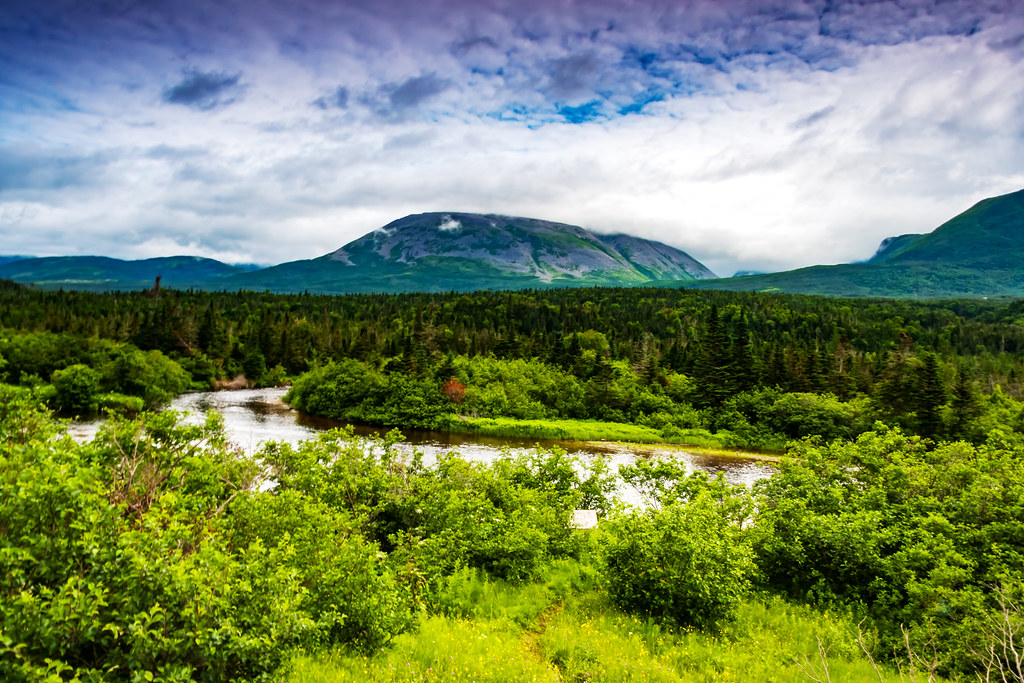 Welcome
Dr. Beverly Diamond, Professor Emeritus of Ethnomusicology

Dr. Robert Bertolo, Professor and Deputy Head of Biochemistry

Dr. Eric Vander Wal, Associate Professor of Biology

Gail Lamkin, Scholarship Officer, School of Graduate Studies (SGS)

Moderator: Chelsee Arbour, Special Projects Coordinator, School of Graduate Studies (SGS)
Overview: What will be discussed today
Brief overview of the Canada Graduate Scholarship - Doctoral
Discussion of Eligibility 
Application components per council
Application Process
Award Criteria
Times/Submission deadlines
Writing Workshop 
Questions with our expert guests

**We will not discuss the mechanics of writing– that is the focus of the writing workshop
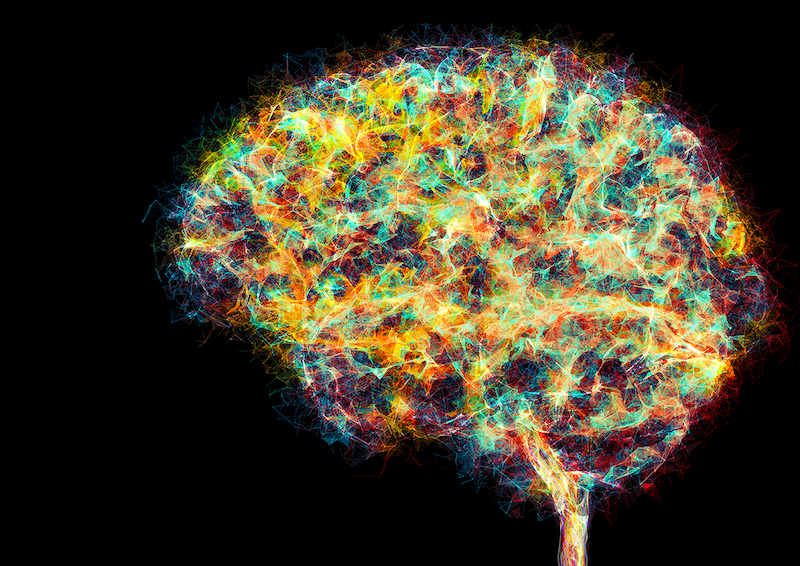 Brief overview of Canada graduate scholarships – doctorate (CGS-D)
Three types of CGS-Ds:
CIHR—Frederick Banting and Charles Best Canada Graduate Scholarships Awards; 
Must primarily improve or impact health and/or produce more effective health services and products and/or strengthen the Canadian health care system. 

NSERC—Alexander Graham Bell Canada Graduate Scholarships; 
Must advance knowledge in one or more of natural science or engineering disciplines.

SSHRC—Joseph-Armand Bombardier Canada Graduate Scholarships; 
Must add to our understanding and knowledge of individuals, groups, and societies - what we think, how we live, and how we interact with each other and the world around us.
Brief overview CGS-D
Purpose: 
“…to promote continued excellence in Canadian research by rewarding and retaining high-calibre doctoral students at Canadian institutions. By providing support for a high-quality research training experience to awardees, the CGS D program strives to foster impacts within and beyond the research environment.”
Value:
$35, 00.00 per year for up to 3 years (non-renewable)


Scope: 
Up to 3000 awards per year
Memorial Quota:
NSERC=18
SSHRC=16
CIHR=3
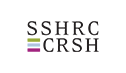 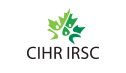 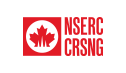 Eligibility:
Eligibility:
It is important to remember that departmental or SGS base funding will be replaced by CGS-D yearly funding as well as a $5000.00 yearly Dean’s Excellence Award for successful candidates

You cannot hold MUN base funding in addition to the CGS-D award and the Dean’s Excellence Award
Application package: CIHR (Researchnet)
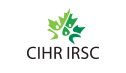 [Speaker Notes: https://cihr-irsc.gc.ca/e/38887.html]
Canadian Common CV (CCV):
Some sections of the CCV has limits to how many entries you can make:
Publications: 20

Artistic Contribution: 10

Presentations: 10

Interviews and Media Relations: 10
Intellectual Property: 5

Activities: 5

Memberships: 5

BUT there are no limits for other sections of the CCV
[Speaker Notes: https://cihr-irsc.gc.ca/e/38887.html]
Application: CIHR
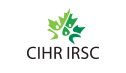 Identify Participants: Nominated Principal Applicant (i.e. graduate researcher) and a Primary Supervisor
Publications list: supplemental information on entries under Publications in CCV (2 pg. max).
Proof of Canadian Citizenship or Permanent Residency
Identify Sponsors: 2 referee’s to provide an assessment of the applicant. 
Proposal Information: 
The Title of Research Proposal: 
The Lay Title 
The Lay Abstract
[Speaker Notes: https://cihr-irsc.gc.ca/e/38887.html]
Application: CIHR
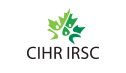 Proposal Information Cont’: 
Certification requirements: 
Period of Support requested: 
Proposed start date: 
Timeline: 
Summary of the Research Project
Language in which proposal is written: 
Descriptors: 
Areas of Research:
Classification: 
Themes: 
Suggested Institutes:
[Speaker Notes: https://cihr-irsc.gc.ca/e/38887.html]
Attachments: CIHR
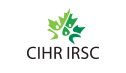 Training expectations (2 pg. max)	
Research Summary (1 pg. max)
Confirmation of Scientific Area form
Official transcripts*
Complete Doctoral Studies Timelines form
Copy Official Transcripts
Must be dated to the Fall session if currently registered or the last term completed is not registered
Apply for Priority Announcements/Funding pools (optional)
Print/Upload Signatures page
Should be scanned as 1 PDF
[Speaker Notes: https://cihr-irsc.gc.ca/e/38887.html]
Application package: NSERC (Online portal)
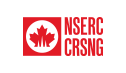 [Speaker Notes: https://www.nserc-crsng.gc.ca/OnlineServices-ServicesEnLigne/instructions/201/pgs-pdf_eng.asp]
Application: NSERC
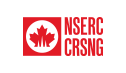 Form 201: Electronic submission
Application:

Application profile

Personal profile

Address(es)

Academic background

Academic, research, and other relevant work experience

Awards

Proposed location (s) of tenure

Scholarship or Fellowship information
Theses completed or in progress 



Keywords and research subject code


Diversity considerations in research design
[Speaker Notes: https://www.nserc-crsng.gc.ca/OnlineServices-ServicesEnLigne/instructions/201/pgs-pdf_eng.asp]
Attachments: NSERC
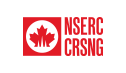 Outline of proposed research (2 pg. max)
Bibliography (optional for Doctoral applications; 5 pg. max)
Justification for eligibility of proposed research (optional, 1 pg. max if your project could fall within the mandate of more than one tri-council granting agency)
Contributions and Statements (2pg. max., 3 parts) 
Special circumstances (optional)*
Official transcripts (both sides of transcript(s)
2 academic letters of reference: one who knows your research very well and one who is sufficiently versed in your research
Signatures
[Speaker Notes: https://www.nserc-crsng.gc.ca/OnlineServices-ServicesEnLigne/instructions/201/pgs-pdf_eng.asp]
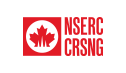 Full Application: NSERC
Diversity considerations in research design
Outline of proposed research (attachment; two pages)
Bibliography (attachment; five pages)
Justification for eligibility of proposed research (attachment; one page)
Contributions and statements (attachment; two pages)
Transcripts or proof of registration (attachment)
References
Application profile
Personal profile
Addresses
Academic background
Academic, research and other relevant work experience
Awards
Proposed location(s) of tenure
Scholarship or fellowship information
Theses completed or in progress
Keywords and research subject code
[Speaker Notes: https://www.nserc-crsng.gc.ca/OnlineServices-ServicesEnLigne/instructions/201/pgs-pdf_eng.asp]
Application package: SSHRC (Online portal)
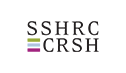 [Speaker Notes: https://www.sshrc-crsh.gc.ca/funding-financement/instructions/doctoral/doctoral-eng.aspx]
Application: SSHRC
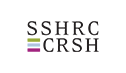 Application profile:
Title of proposal

Preferred selection committee (5 committees, choose the appropriate committee for your discipline

Supplemental award (check if applicable)

Joint or special initiative (check if applicable)

Option for self-identified Indigenous applicants
Program information
Institution

Degree sought

Start date

Months in program

Languages
Areas of study
Ethics


Keywords, & Discipline


Areas of research, temporal period, geographical region, countries
[Speaker Notes: https://www.sshrc-crsh.gc.ca/funding-financement/instructions/doctoral/doctoral-eng.aspx]
Attachments: SSHRC
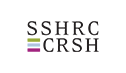 Research proposal (max 2 pages)
Bibliography and citations (max 5 pages)
Diversity Considerations in research design: 
Transcripts (official transcripts)
Official letter to confirm part-time study and/or eave if absence (1 page max. if applicable)
Allowable inclusions (1 page max. if applicable)
Research contributions, relevant experience and activities (2pg. max, 2 parts): 
Supplement justification (1 page max. if applicable)
Joint or special initiatives justification (1 page max. if applicable)
Two letters of reference
[Speaker Notes: https://www.sshrc-crsh.gc.ca/funding-financement/instructions/doctoral/doctoral-eng.aspx]
CGS-D Award Criteria:
Research Ability and potential – 50%
Relevant experience/achievements obtained within/beyond academia – 50%:
Submission process for all Tri-council
All parts of the applications are submitted online;
All required attachments must be uploaded;
All letters of support must be submitted using the online portal system of the appropriate funding division(i.e. CIHR; NSERC; SSHREC);
All official transcripts must be uploaded; 
Remember to scan both sides of Official transcript
Official MUN transcripts are $10.00 and can be requested through self-service (Student menu >Academic Information > Request Official Transcript). Requests are processed by order of requesting date/time but the normal processing time is roughly two business days.
Other Universities request process for official transcripts will vary; 
be sure to give yourself enough time to request and receive your official transcripts before the internal deadline!
Timeline/deadlines
Important contacts
Program Officer (CIHR): support-soutien@cihr-irsc.gc.ca 

Program Officer (NSERC): schol@nserc-crsng.gc.ca

Program Officer (SSHRC): fellowships@sshrc-crsh.gc.ca

Gail Lamkin, Scholarships Officer (SGS): glamkin@mun.ca

Carol Sullivan, Manager of Awards and Scholarships (SGS): carol@mun.ca

Chelsee Arbour, Special Project Coordinator (SGS): csa413@mun.ca
Tips
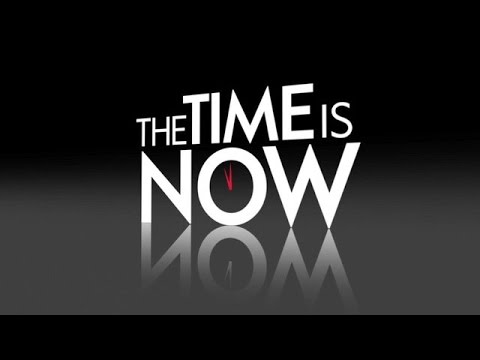 Start now
Read ALL the instructions
Get transcripts
Contact letter writers
Seek advice on Program of Study
Proofread everything multiple times &
Get someone other than you to proof
Questions for our experts?
Dr. Beverly Diamond, Professor Emeritus of Ethnomusicology

Dr. Robert Bertolo, Professor and Deputy Head of Biochemistry

Dr. Eric Vander Wal, Associate Professor of Biology

Carol Sullivan, BBA, MBA, Manager of Awards and Scholarships, School of Graduate Studies (SGS)

Gail Lampkin, Scholarships Officer, School of Graduate Studies (SGS)
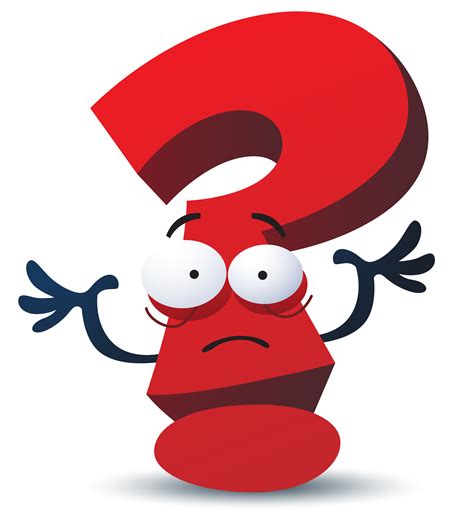 Writing Workshops
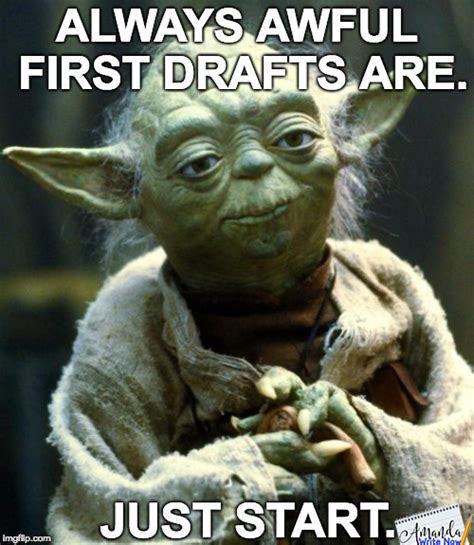 Two online writing workshops will be held on September 29th (12:00-3:00pm; 6:00-9:00) through Webex. 
These workshops will cover the same material but participants are welcome to attend both. 
Writing Centre Tutor Jacinda Sinclair and Chelsee Arbour from SGS will facilitate and provide feedback. 

These workshops will focus on:			
Writing resources for grant applications		
Examples of successful CGS-D applications
How to guides for writing different sections of your grant 
Review and editing tips to polish your piece
Writing exercises
Peer review

You can register here or through the awards and scholarship page
Thank you for joining us and all the best with your application preparation!!!
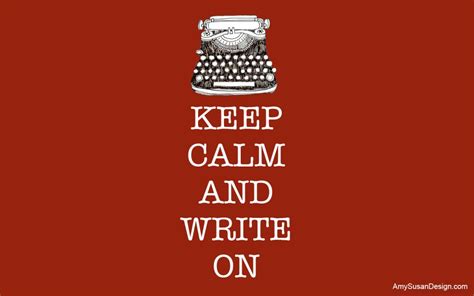